Conflict Resolution
By: Dr. Sarah Bush
Recent Conflict
Describe a conflict situation that you recently experienced for which the outcome was pleasing to you.
Describe another situation for which the outcome was not pleasing.
What is Conflict?
Basic Types of Conflict
Conflict Occurs In…
Two Primary Conflict Outcomes
Conflict Results In…
Remember that
Conflict is Essential
Conflict Styles
FEBPC
Conflict History Activity
How Does Giving/Receiving Feedback Relate to Conflict?
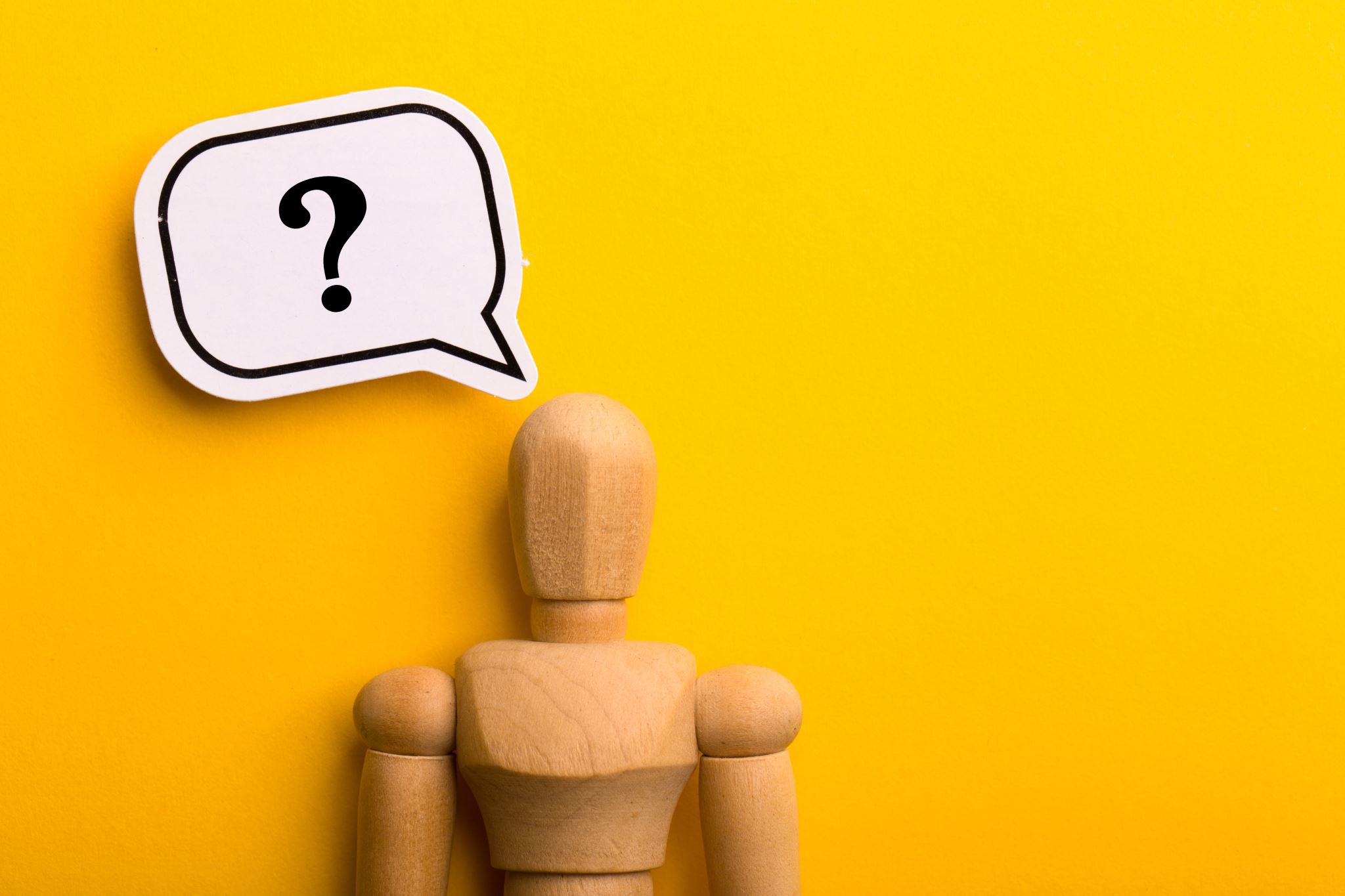 Conflict Styles
Avoiding: Low A, Low C
Accommodating: Low A, High C
Compromising: Mod A, Mod C
Competing: High A, Low C
Collaborating: High A, High C
Different Styles Have Different Goals
Competing is Effective When:
Accommodating is Effective When:
Avoiding is Effective When:
Collaborating is Effective When:
Compromising is Effective When:
How to Work through Conflict
Putting it All Together
Questions?
Sarah Bush, sab5271@ufl.edu